Pedagogiek
Les 1
Programma
Vorige periode evalueren
Hoe ziet het vak er uit dit blok?
 Doelen
 Mindmap
Groepsopdracht
 Individuele opdracht
 Terugblikken doelen
 Huiswerk
Doelen
De student heeft een reflectie over eigen identiteit gemaakt.
De student is geïnformeerd over opdracht interculturele ervaring
De student heeft kennis van de begrippen m.b.t. de culturele samenleving.
Periode 1: evalueren
Hoe hebben jullie periode 1 ervaren?
Welke onderwerpen zijn bijgebleven?
Hoe ziet het vak er uit dit blok?
Individueel de volgende vragen beantwoorden:
 Welke onderwerpen gaan we de komende periode behandelen?
 Wat is de toetsing?
 Wat staat er in het beoordelingsformulier?
Wanneer rond je dit vak af?
Wanneer zullen de presentaties gehouden worden?
[Speaker Notes: Opdracht: interculturele ervaring]
Mindmap
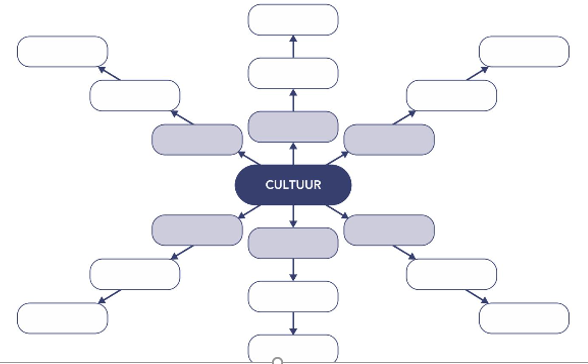 Definitie cultuur
Cultuur  het geheel aan normen, waarden, opvattingen en gewoonten binnen een bepaalde groep of samenleving.

Tradities  gebruiken en gewoonten die van de ene generatie op de andere worden doorgegeven
Diversiteit
Wat roept dat bij jullie op?
Definitie diversiteit
Grote verscheidenheid. Diversiteit wil zeggen dat mensen verschillen in: 
-afkomst- leeftijd- sekse- nationaliteit- seksuele geaardheid- religie- taal etc.
Diversiteit
Diversiteit heeft te maken met het leren omgaan met verschillen tussen mensen.
Welke twee tops-tips kun je geven voor het omgaan met diversiteit?
Schrijf jouw tops-tips op een post-its
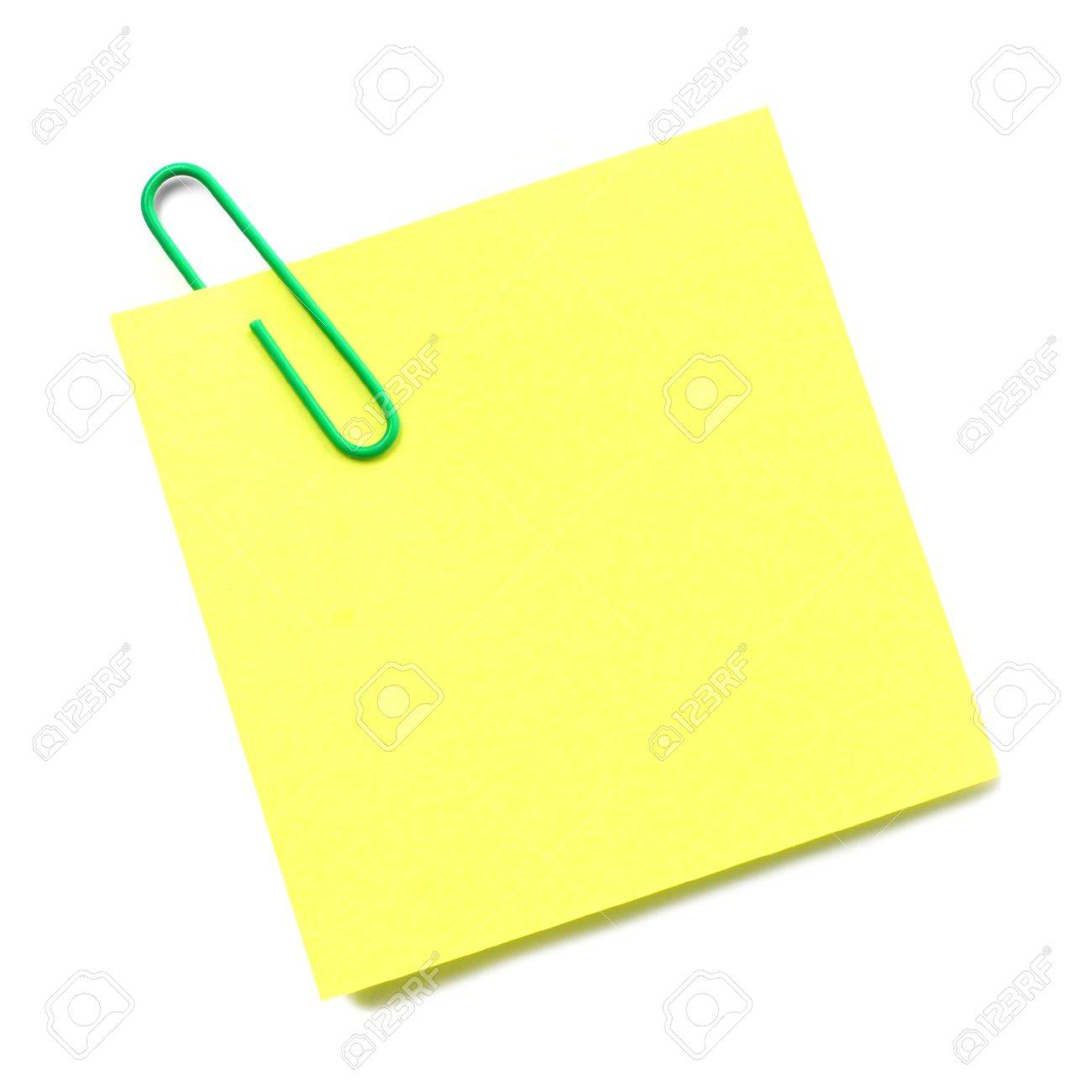 Culturele samenleving
Mensen komen, mensen gaan met eigen gebruiken, tradities en geloof 
 dit maakt nl een multiculturele samenleving.
 Multi culturele samenleving: maatschappij waarin mensen met verschillende culturele achtergronden op basis van gelijkwaardigheid naast en door elkaar leven.
Culturele samenleving
In NL 150 verschillende nationaliteiten. Zo ook op kinderdagverblijven en onderwijs. 

Wat zou je kunnen allemaal kunnen doen om dichter tot elkaar te komen?
Culturele samenleving
Tips: 
 Bezoek markten, toko’s enz van andere culturen.
 Leer een paar woordjes in een andere taal. Handig + ijsbreker.
 Wees nieuwsgierig
 Toon belangstelling voor andere gewoonten
 Stel vragen als je iets niet begrijpt. Probeer achtergrond te begrijpen
Je hoeft en kunt niet alles weten en begrijpen, het gaat er om dat je je best doet voor de ander en open staat. Zo kan de ander zich welkom voelen.
Groepsopdracht
De opdracht gaat als volgt: zoek binnen 5 minuten zo veel mogelijk overeenkomsten en schrijf deze op. Welk groepje er na 5 minuten de meeste heeft, heeft gewonnen. 

Klassikaal bevindingen met elkaar delen…
Opdracht
Wie ben je (beschrijf jezelf) en tot welke groep behoor jij?  
Dit doe je individueel en schrijf je op papier
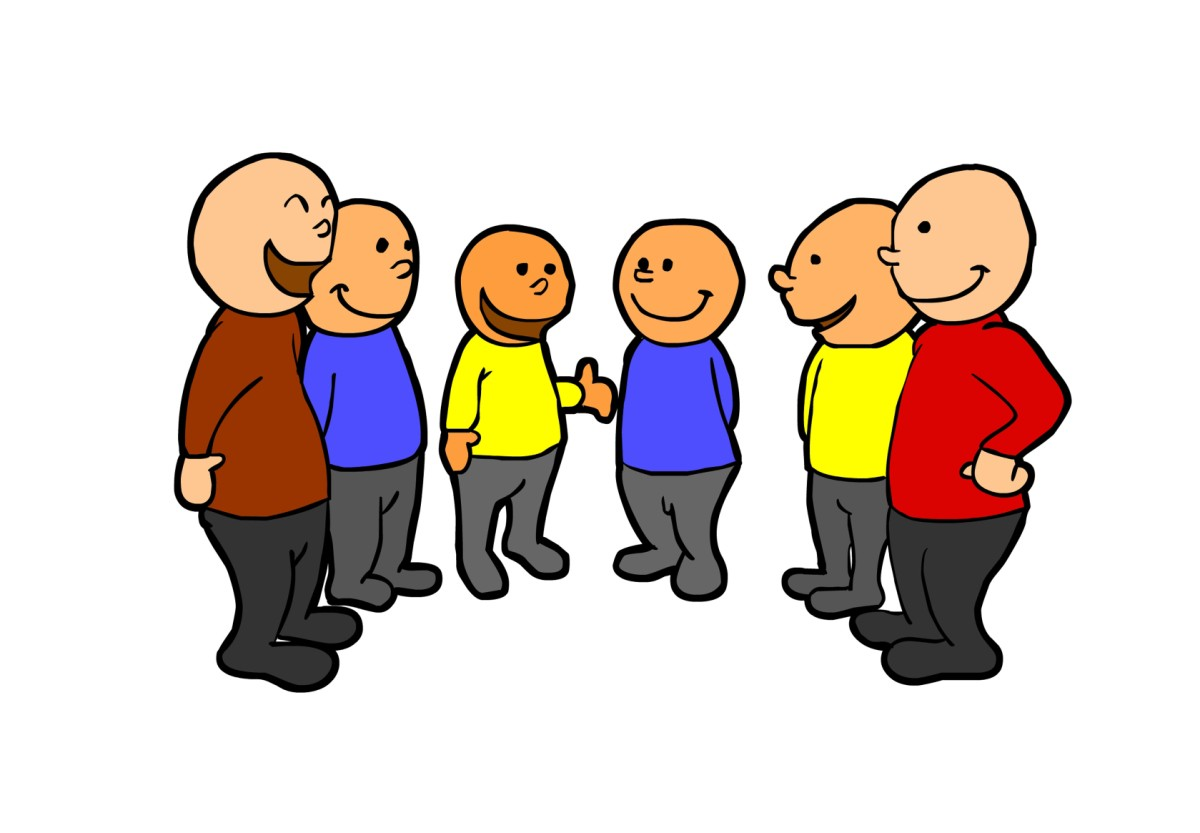 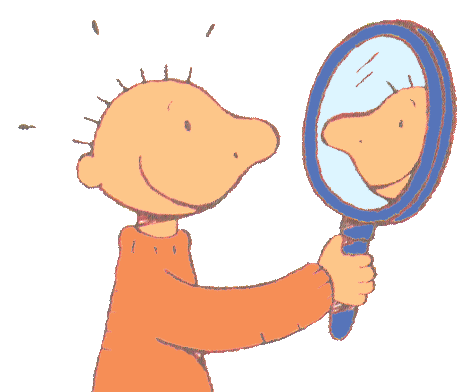 Terugblikken doelen
De student heeft een reflectie over eigen identiteit gemaakt.
De student is geïnformeerd over opdracht interculturele ervaring
De student heeft kennis van de begrippen m.b.t. de culturele samenleving.
Huiswerk volgende week
Studentenhandleiding voor jezelf goed doornemen. Neem je vragen mee naar de volgende les!
Diversiteit in de maatschappij: hoofdstuk 5.6 t/m 5.7.5